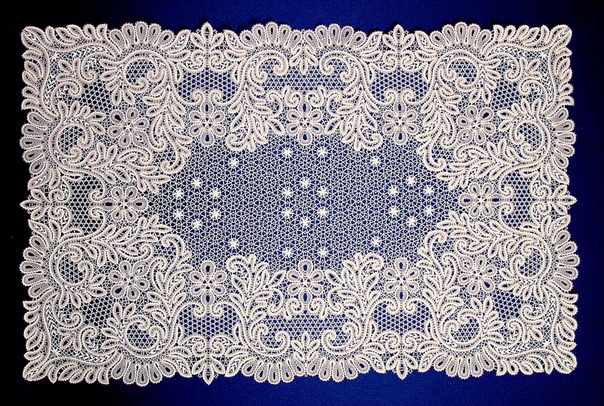 Сцепное кружево
Сцепное кружево выполняется плавной, непрерывной   волнистой линией – вилюшкой, которая извиваясь образует     удивительные  по красоте  узоры.
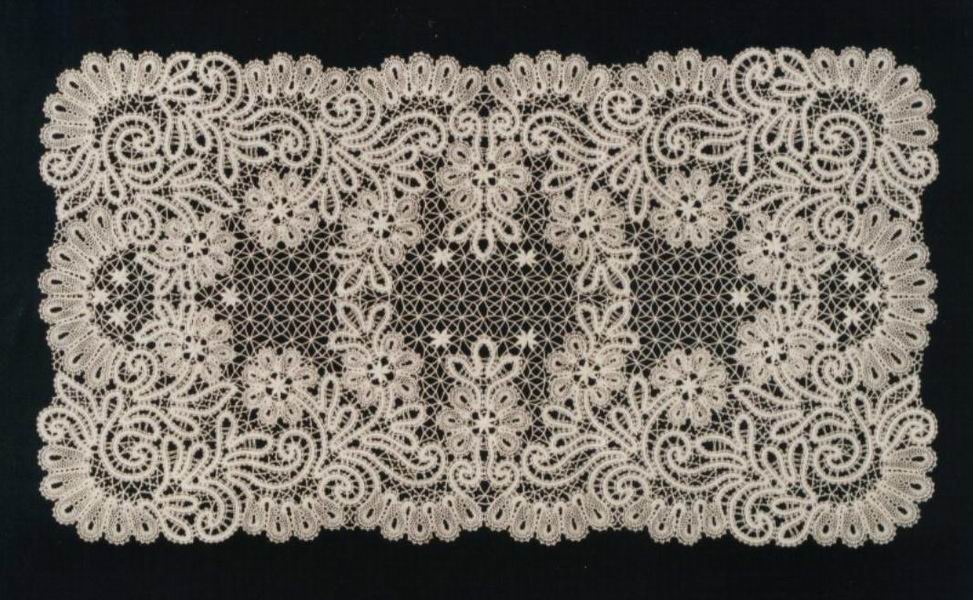 Сцепное кружево обычно состоит из основного узора и решеток.
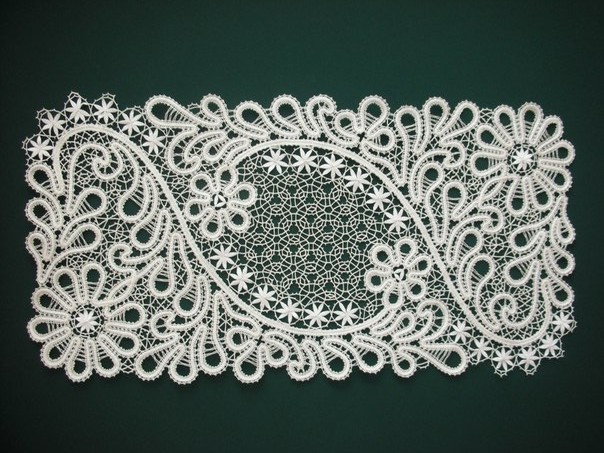 В  сцепном  кружеве используются 4  основных  элемента  кружева: полотнянка и сетка  образуют основной узор, плетешок и насновка формируют фоновые решетки и заполнения между формами основного узора.
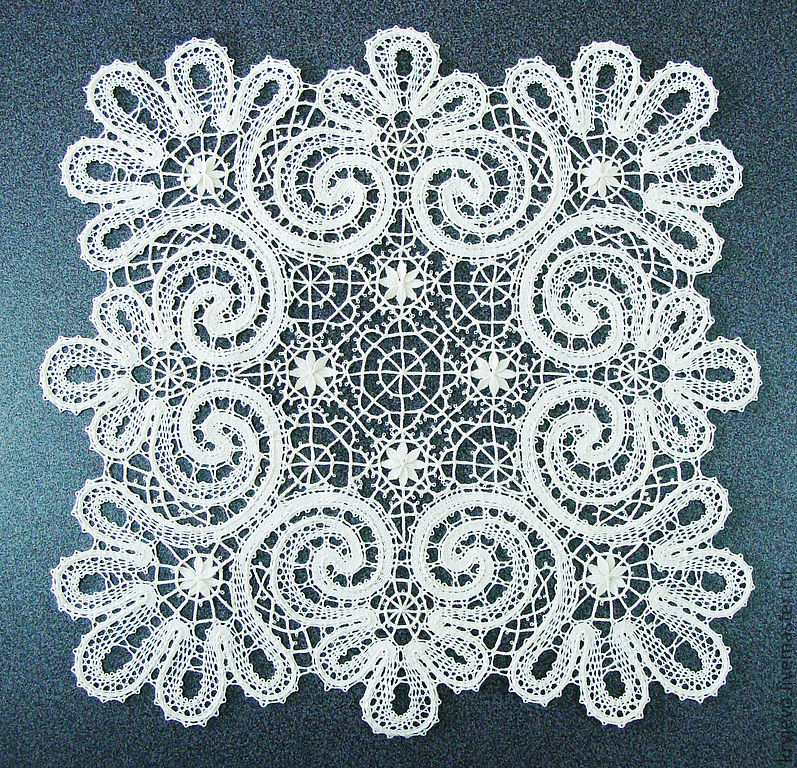 ПРОСТРАНСТВО МЕЖДУ  ФОРМАМИ  ОСНОВНОГО УЗОРА  ЗАПОЛНЯЮТ ФОНОВЫЕ  ПЛЕТЕШКОВЫЕ  РЕШЕТКИ, КОТОРЫЕ УКРАШЕНЫ НАСНОВКАМИ И ПАУЧКАМИ, ОНИ ПРИДАЮТ ОСОБУЮ ЛЕГКОСТЬ, ИЗЫСКАННОСТЬ  И ОЧАРОВАНИЕ.
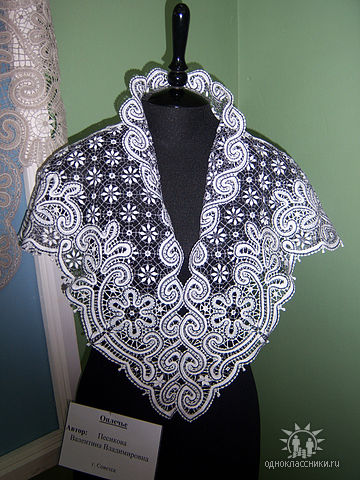 Встречаются кружевные изделия  и без ажурного фона, в которых пространство густо заполнено основным узором – вилюшкой.
Основной узор  сцепного кружева украшается сканью, которая подчеркивает узор, усиливает  четкость рисунка, придает кружеву объем.
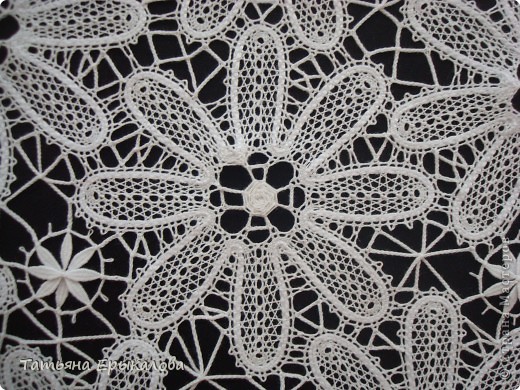 Основной узор в кружевных изделиях  стилизованный, растительный.
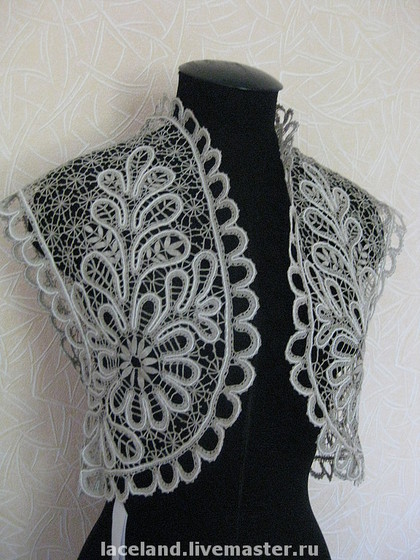 Растительные формы дополняются изображением птиц, животных, фигурами человека, архитектурными формами .
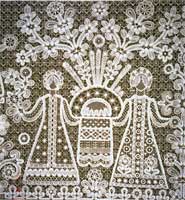 Очень часто используются в узорах птицы, являющиеся символами счастья, любви и благополучия семейной жизни.
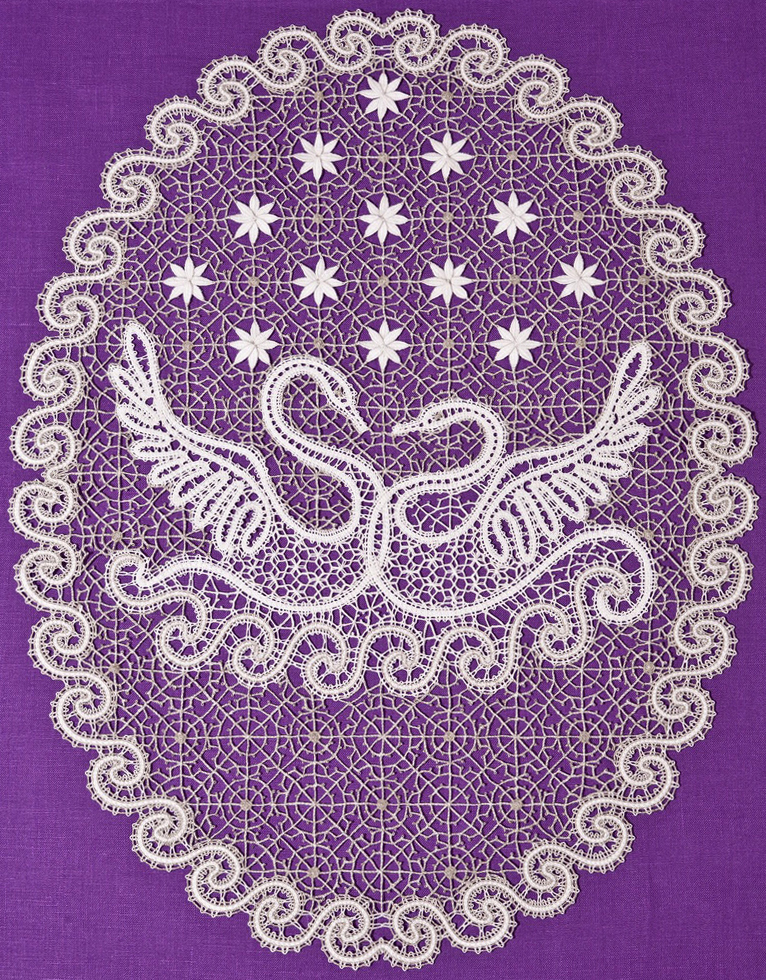 Орнамент сцепного кружева непрерывный замкнутый. Полотнянка,  обрисовывая все формы узора, возвращается  к началу плетения и соединяется с ним при помощи зашивки.
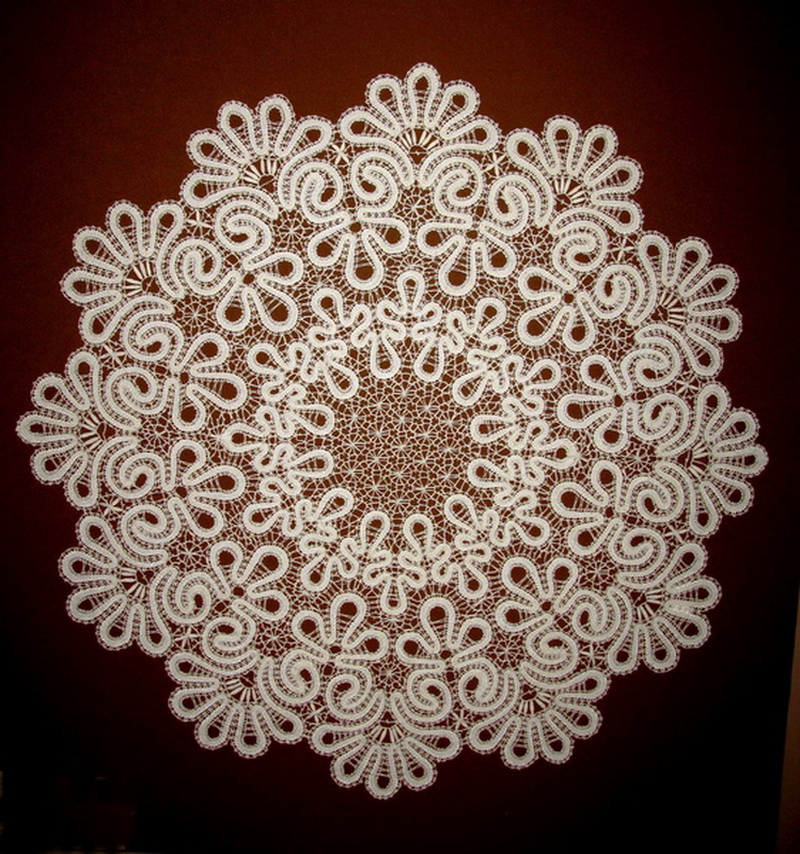 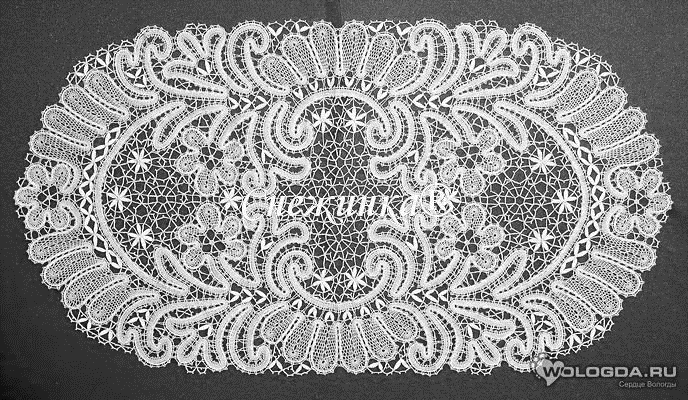 Ассортимент изделий выполненных в сцепной технике плетения
Воротники                Жилеты
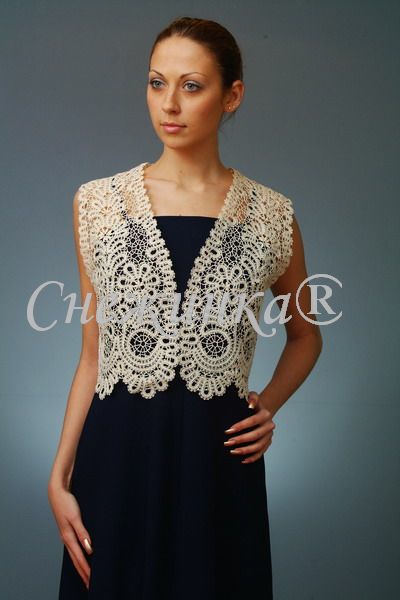 Галстуки                Шарфики
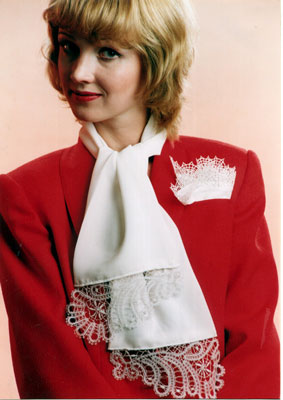 Панно
Салфетки
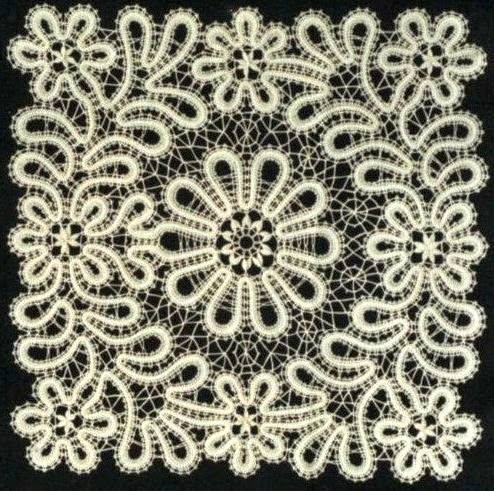 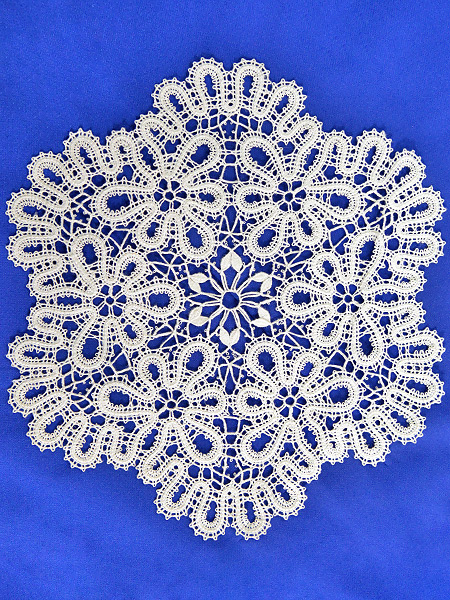 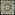 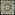 Сумочки
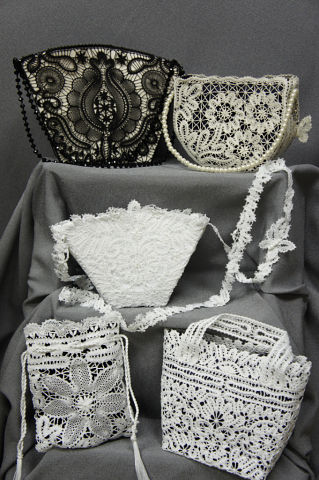 Аксессуары
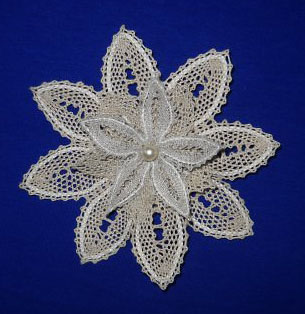 Сувениры
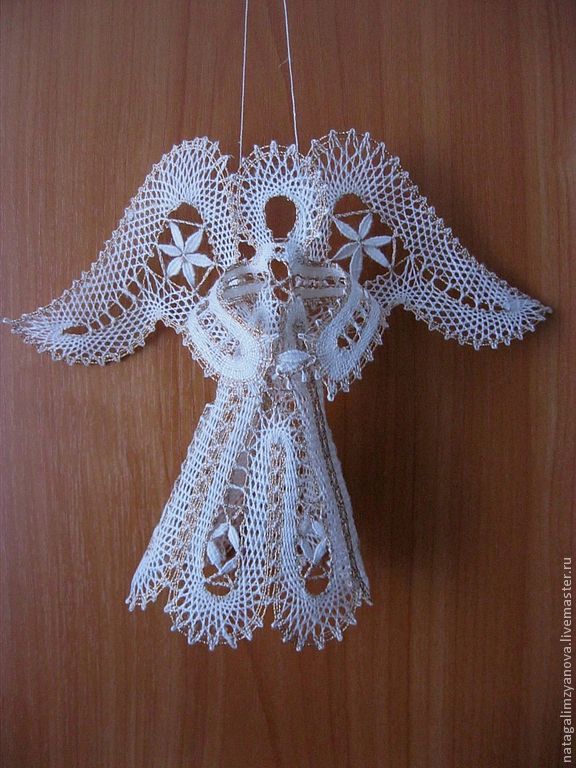 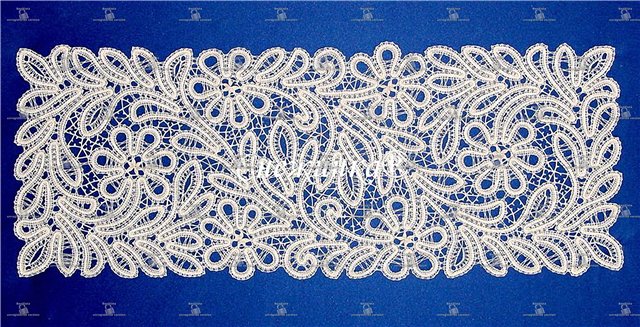 Кружево… сказочный мир, волшебная паутина. Невозможно равнодушно смотреть на чудесные творения женских рук, создавших кружевные изделия, до сих пор поражающие нас своей красотой! Но кружево – это не только мастерство, но и теплота души, богатство мыслей и переживаний, это и наша история, наши корни. Кружево - это волшебный мир изысканности, воздушности, ажурности.